Replacer les illustrations dans un ordre chronologique
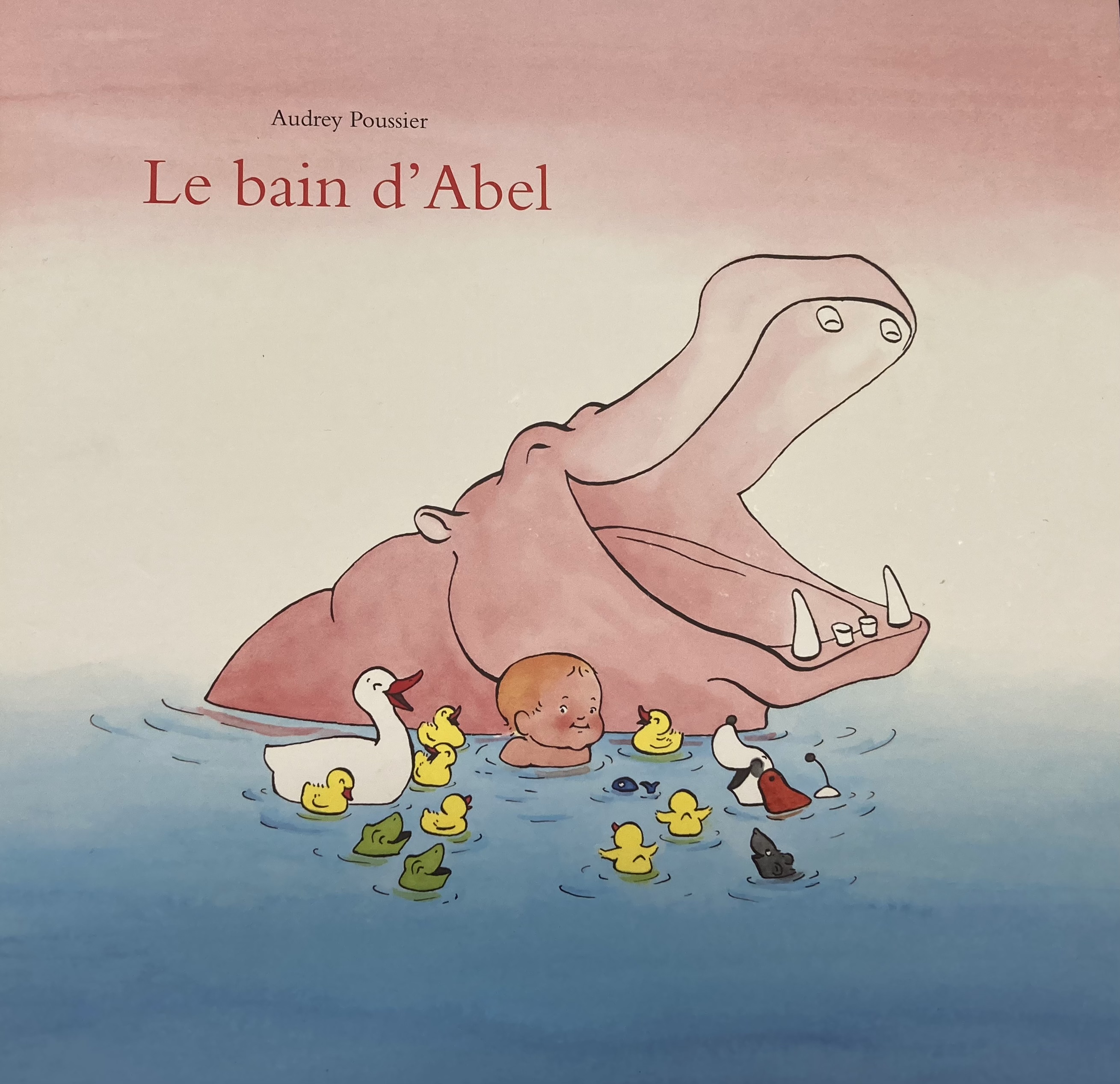 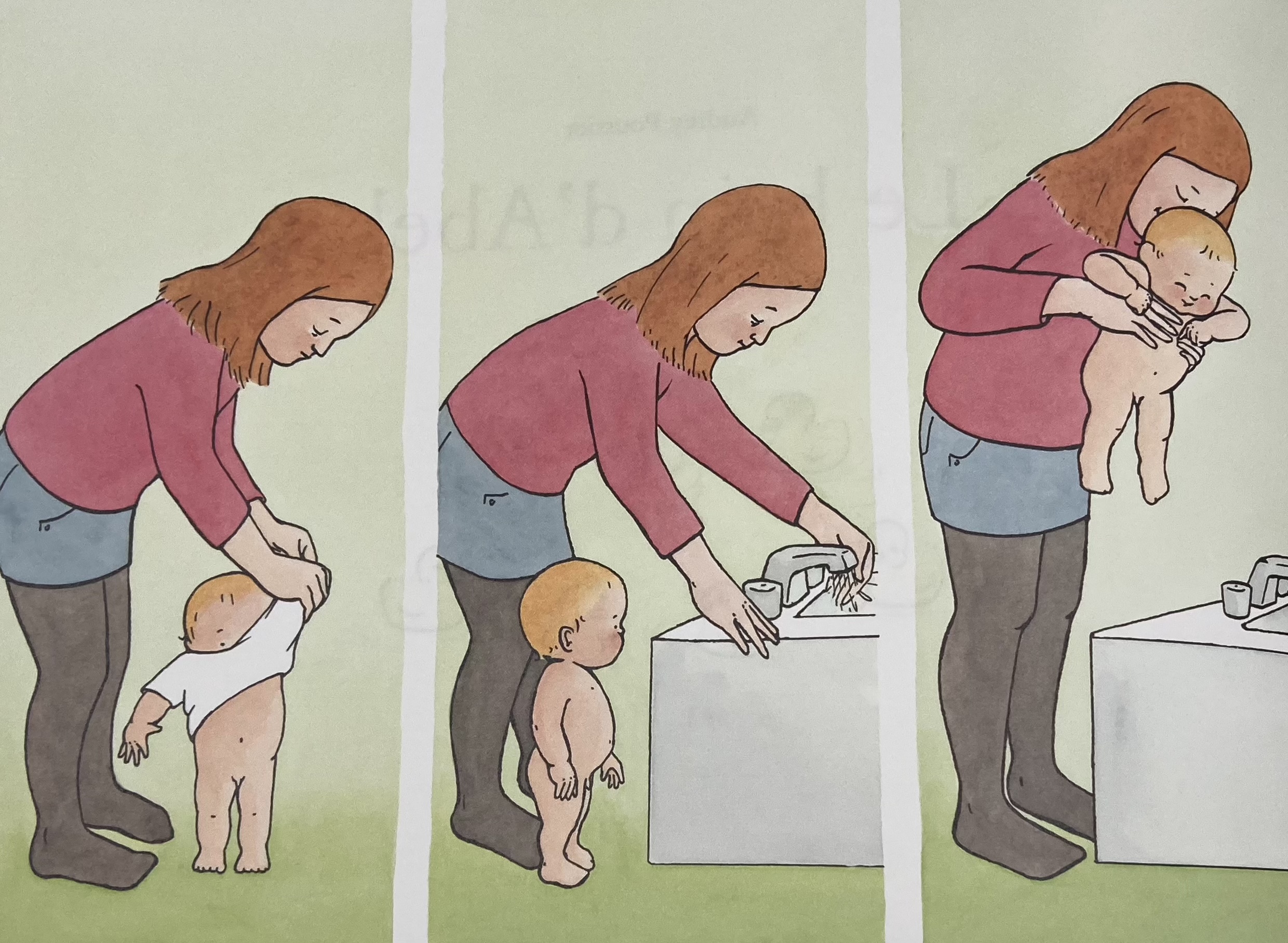 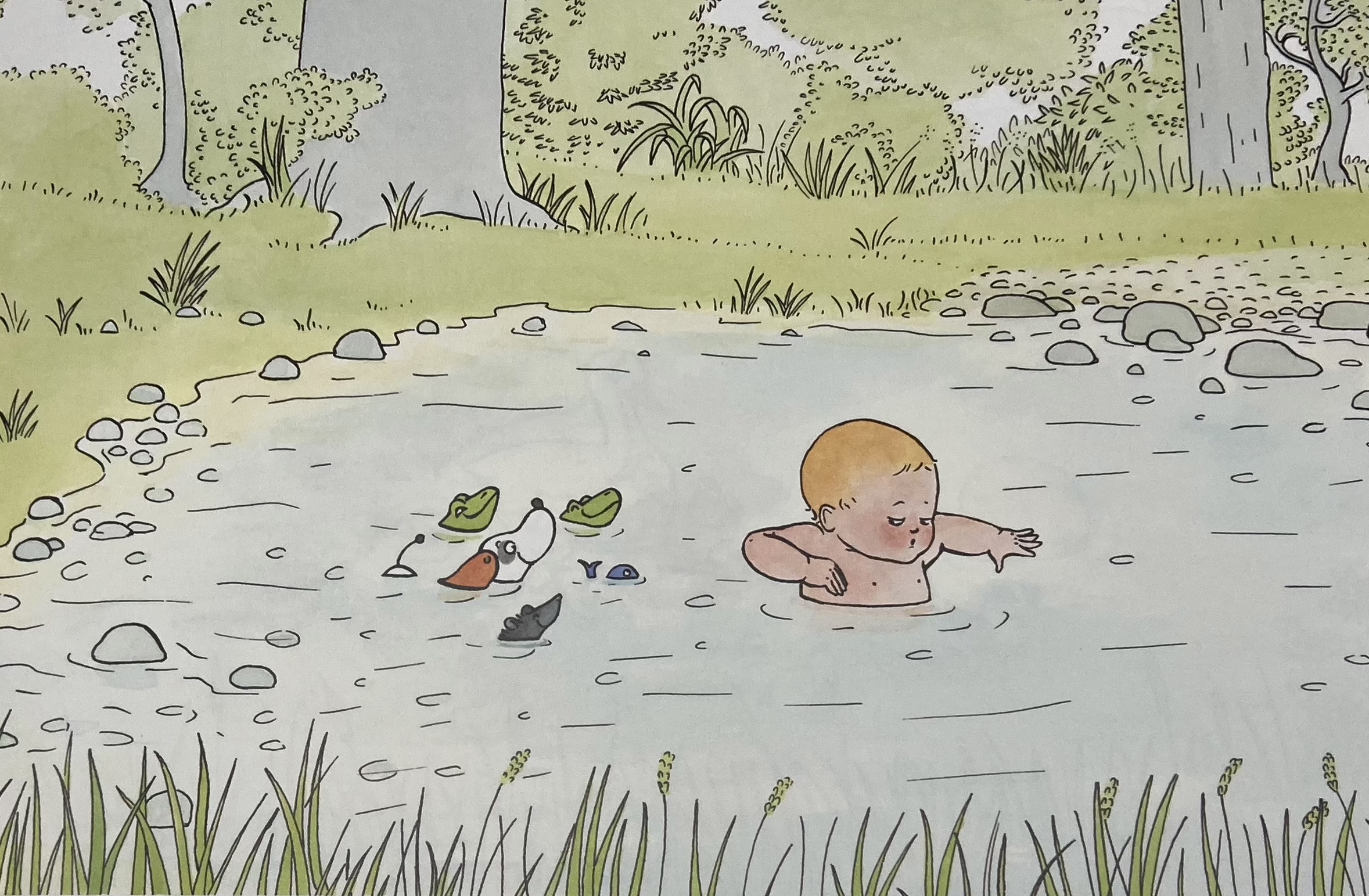 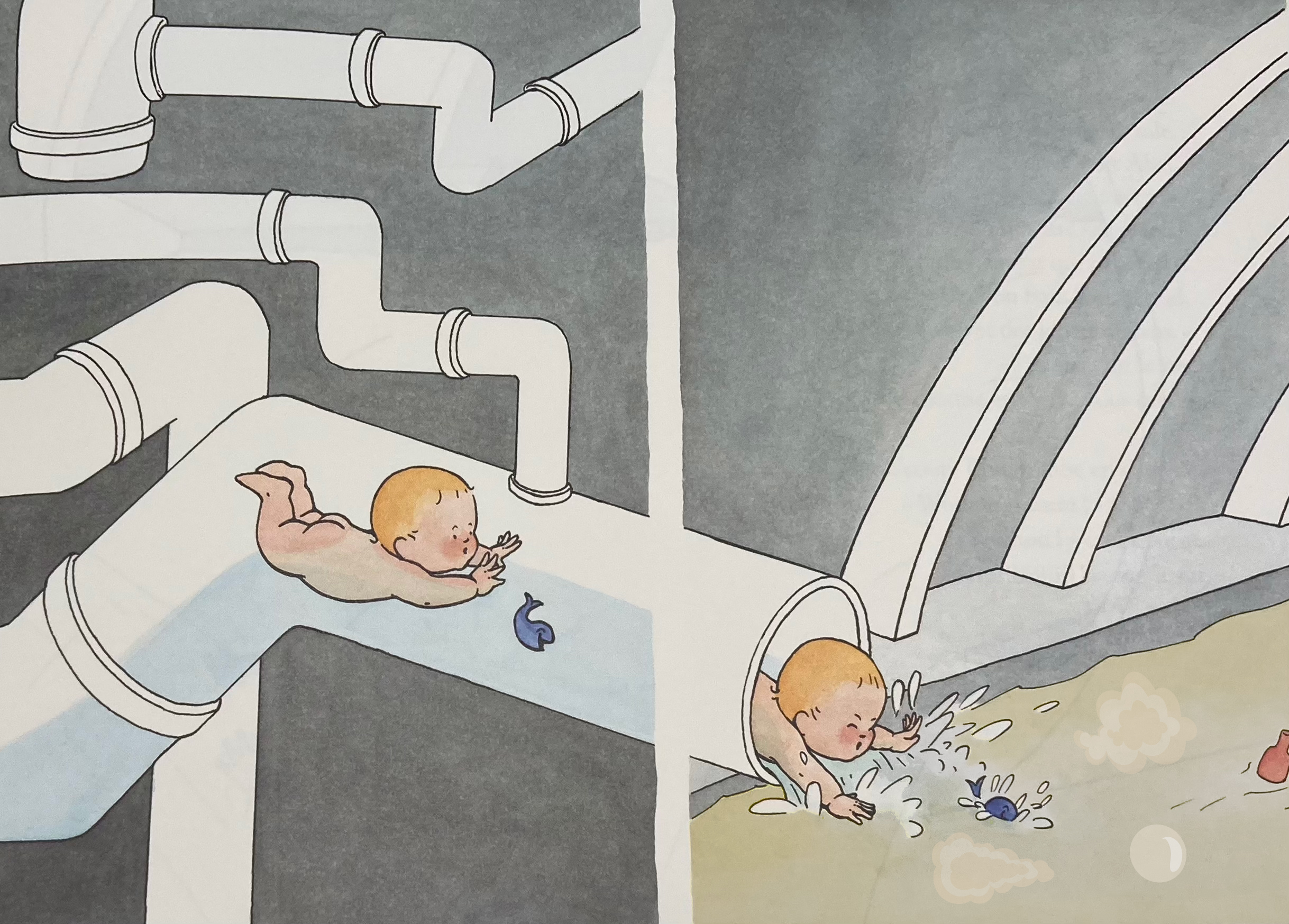 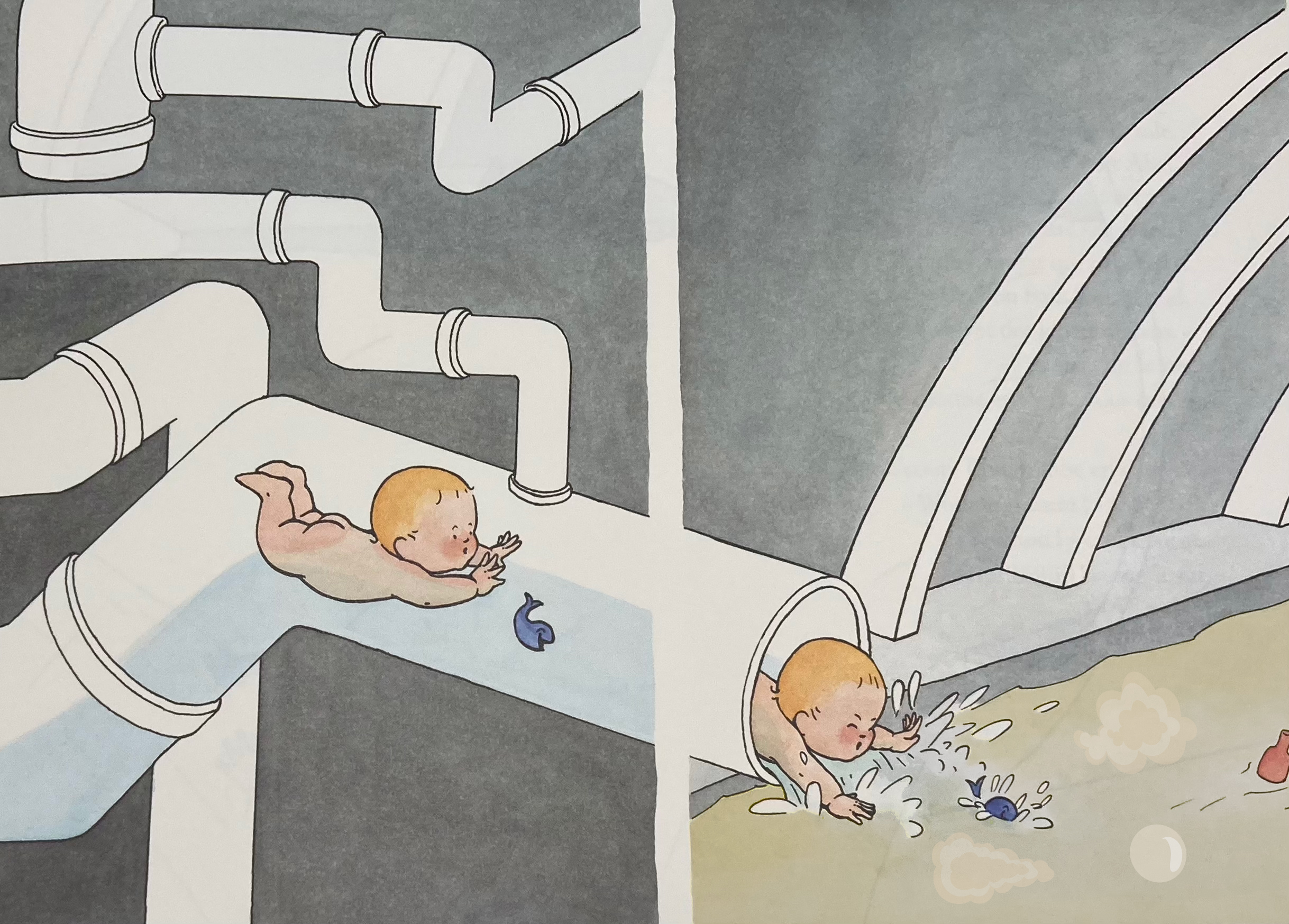 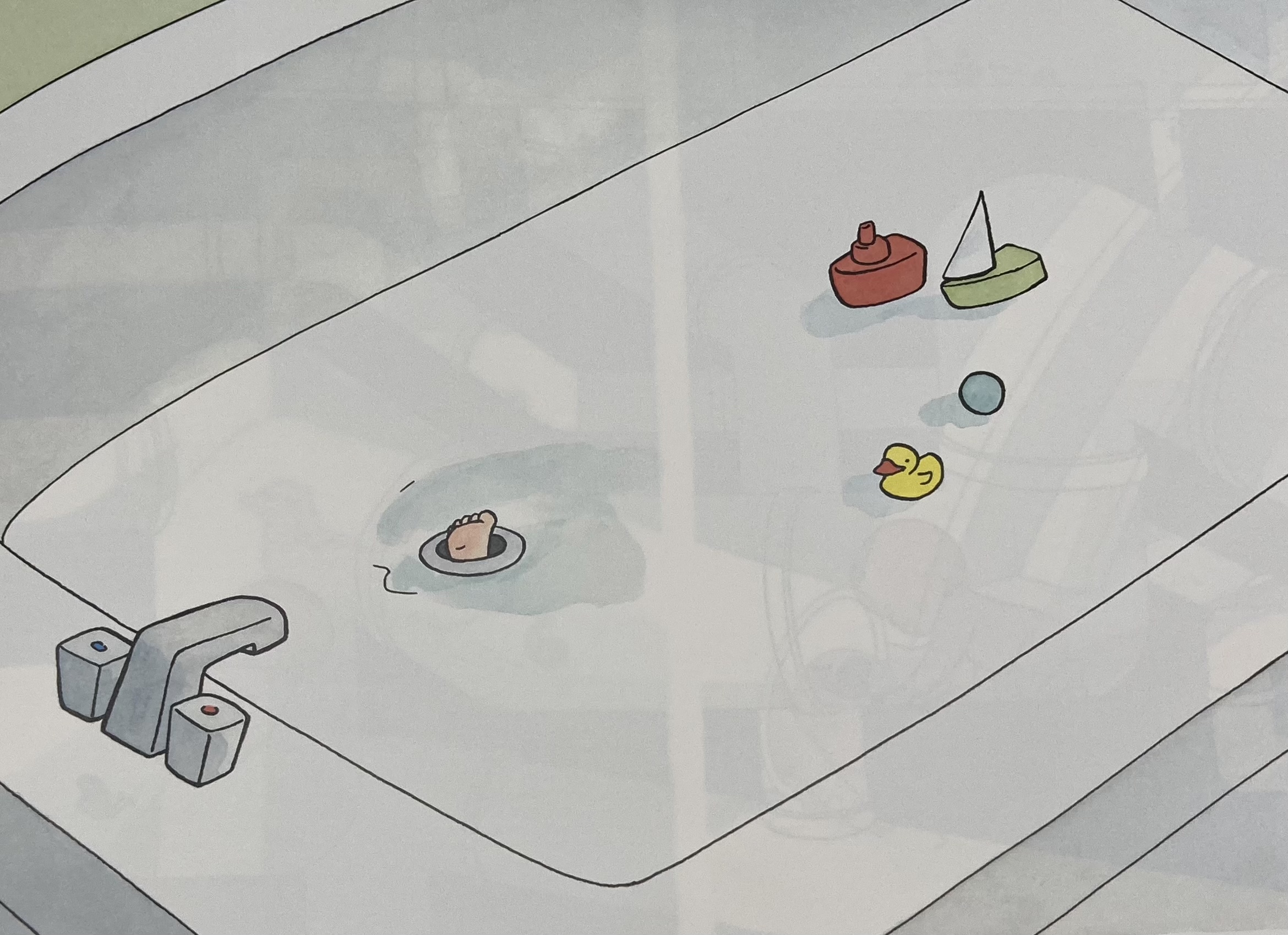 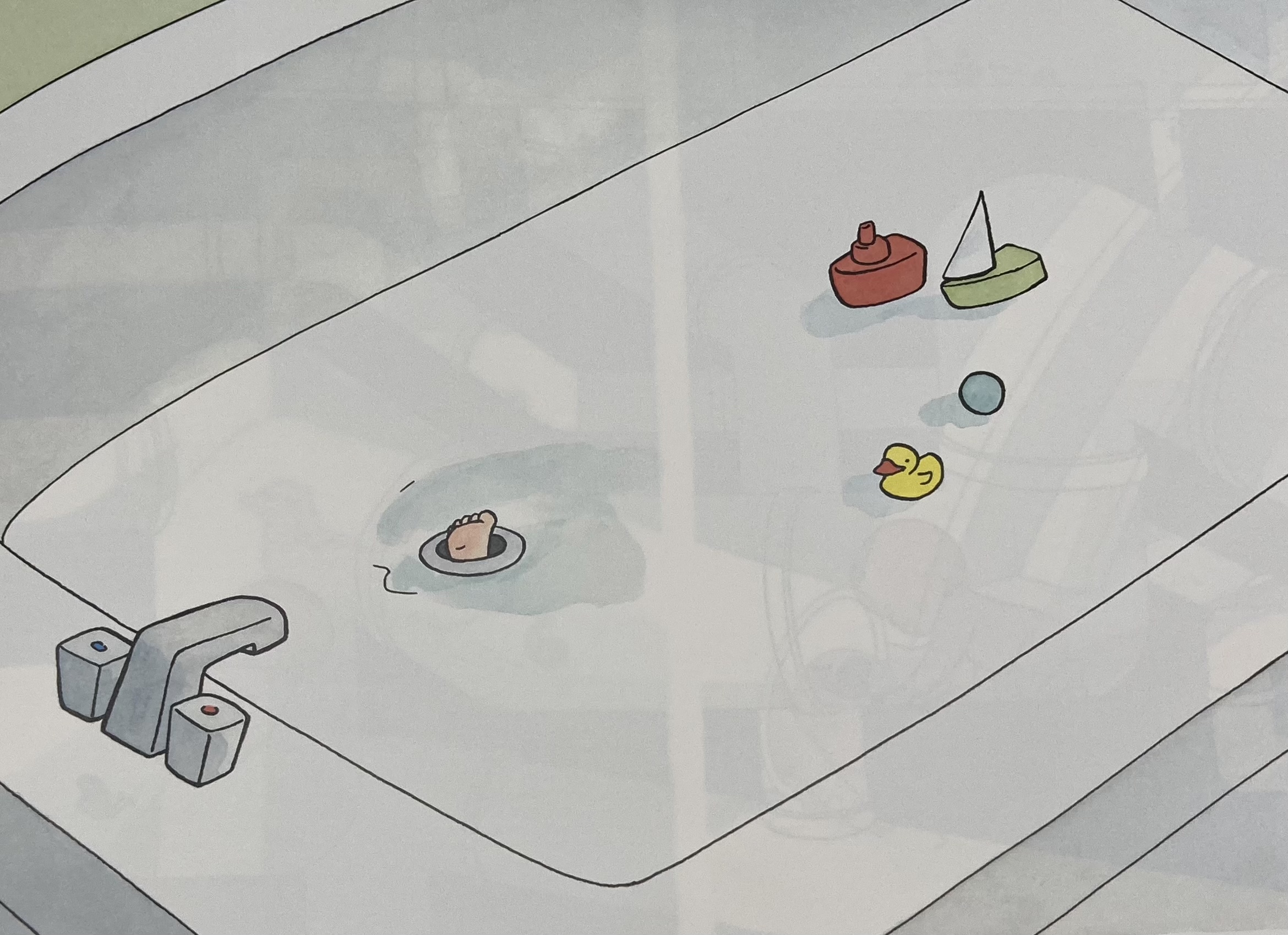 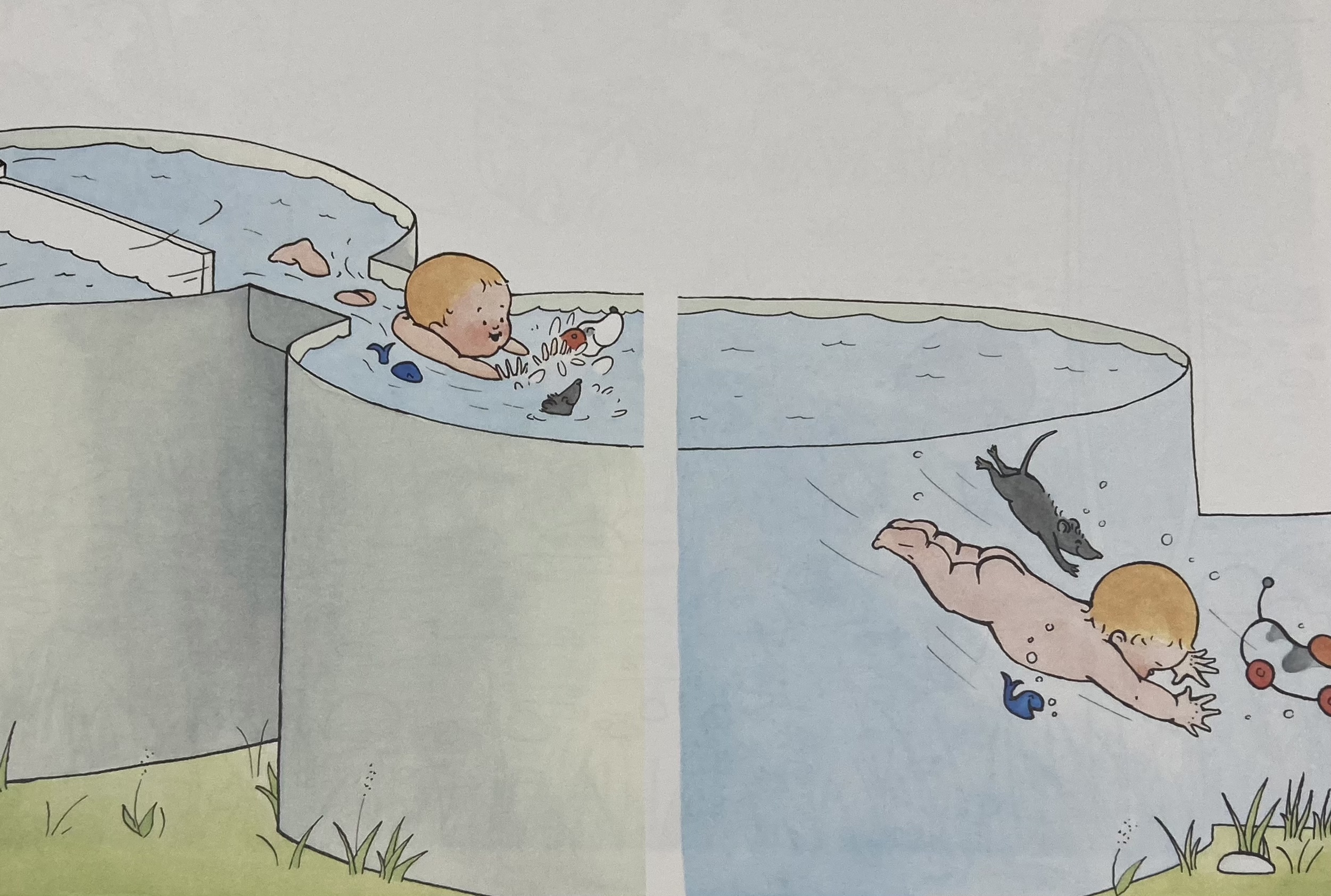 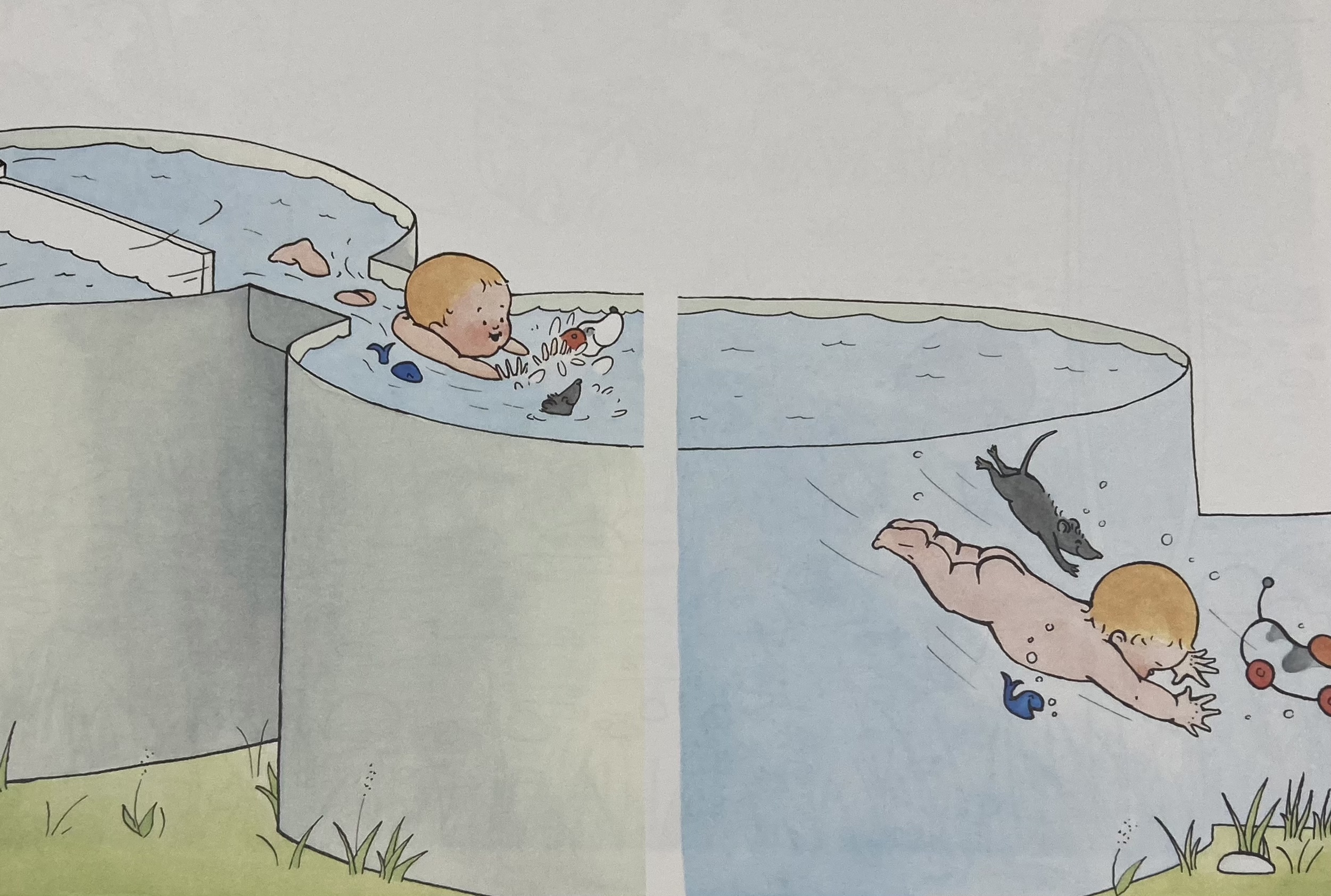 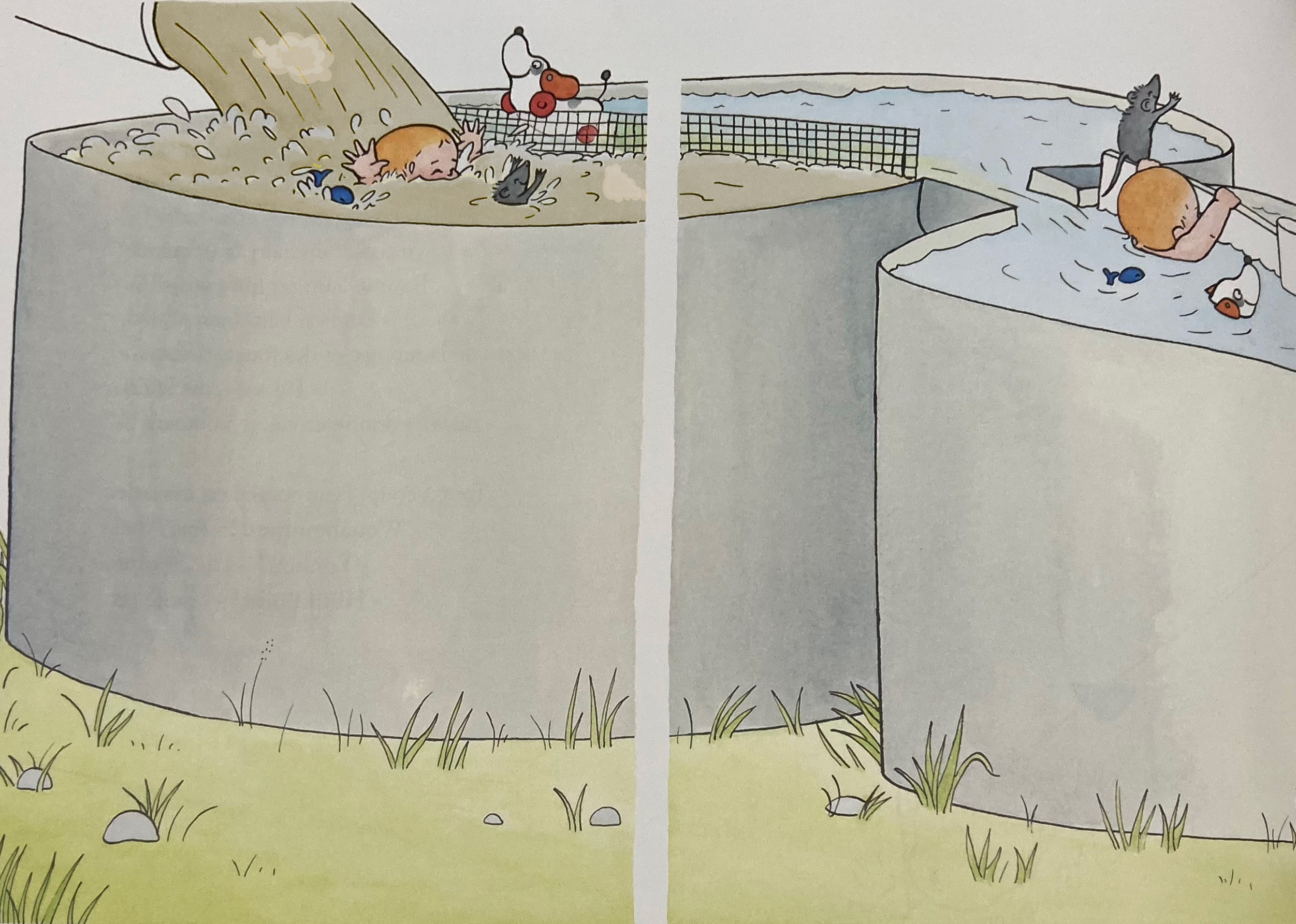 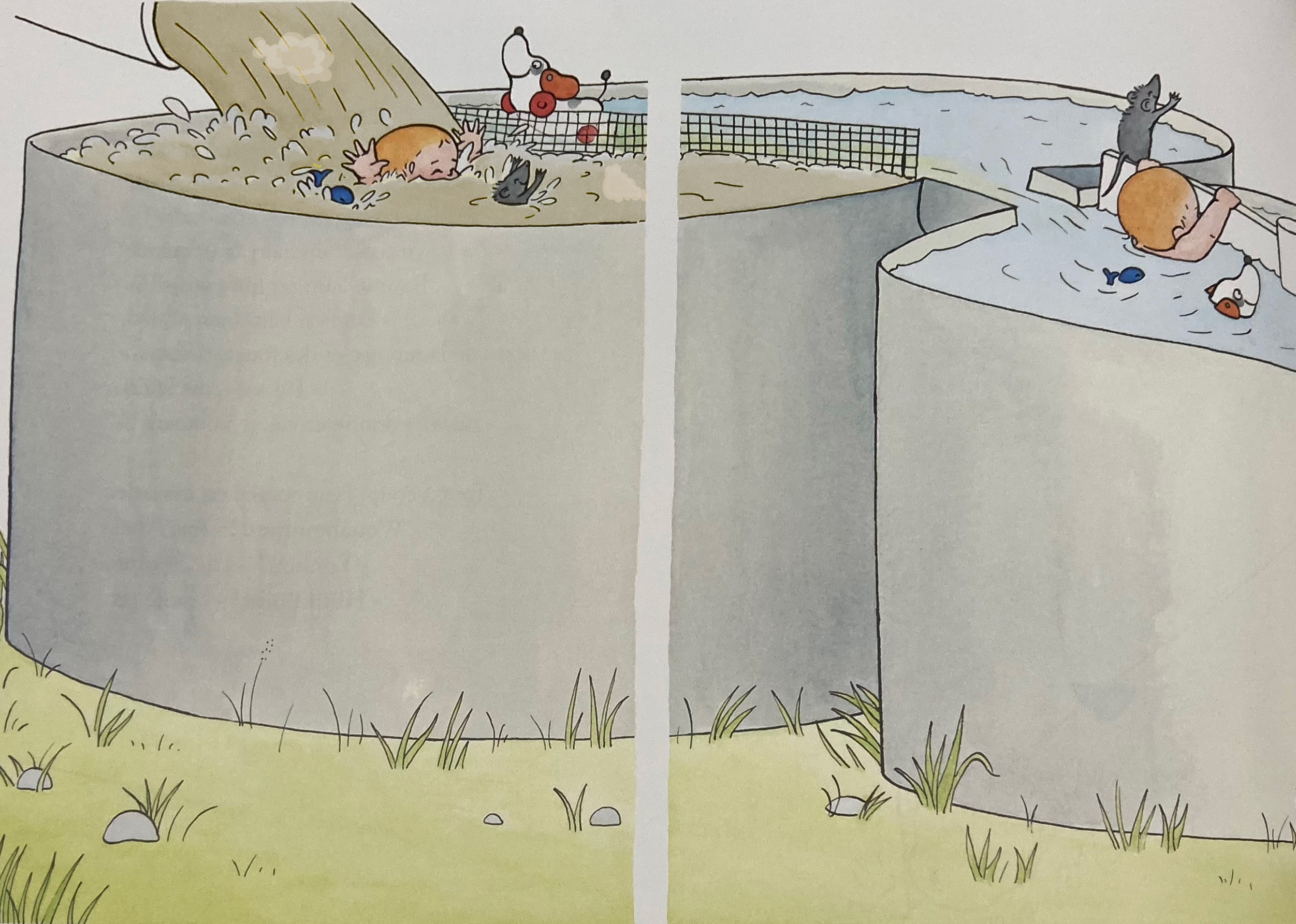 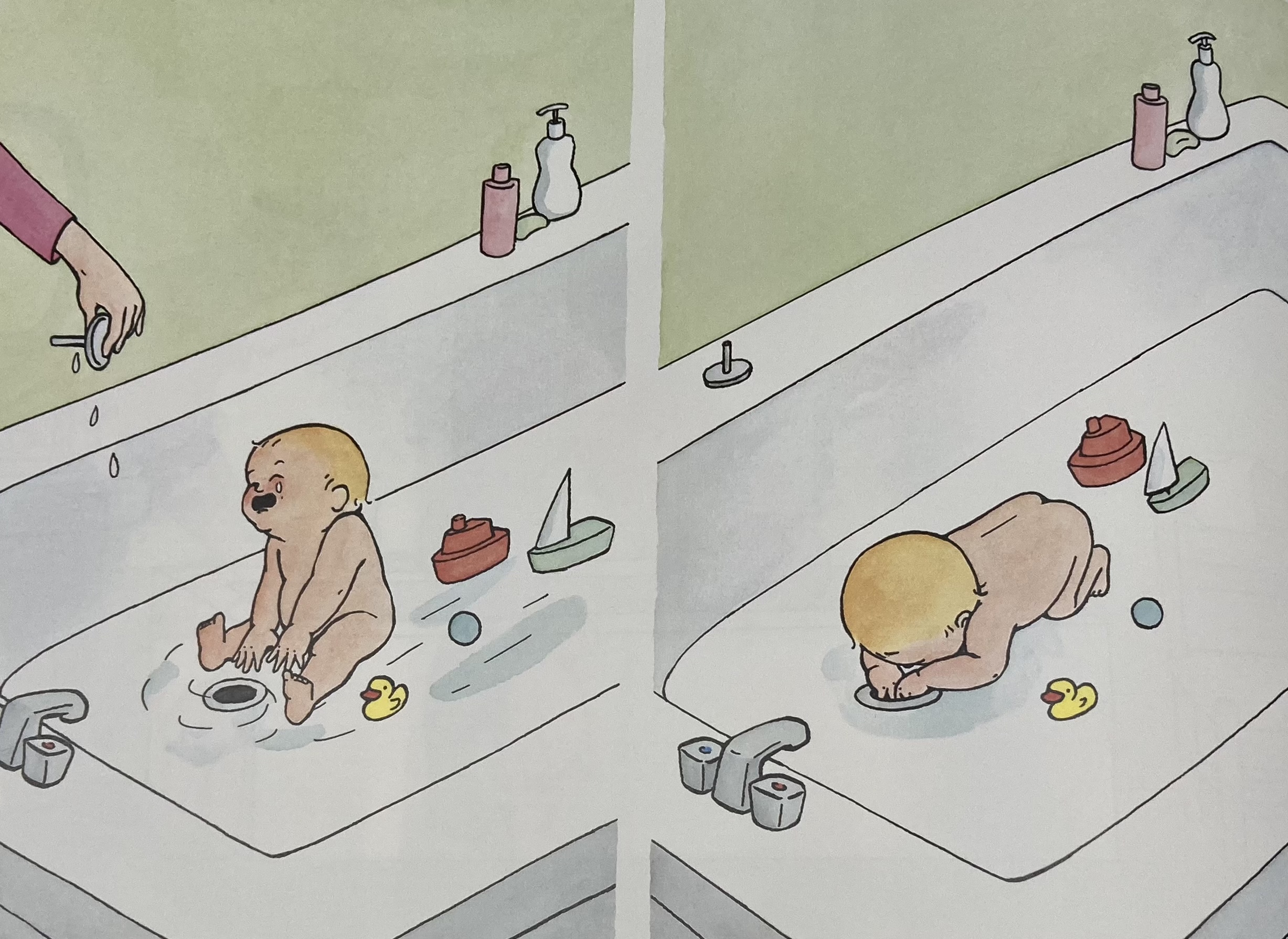 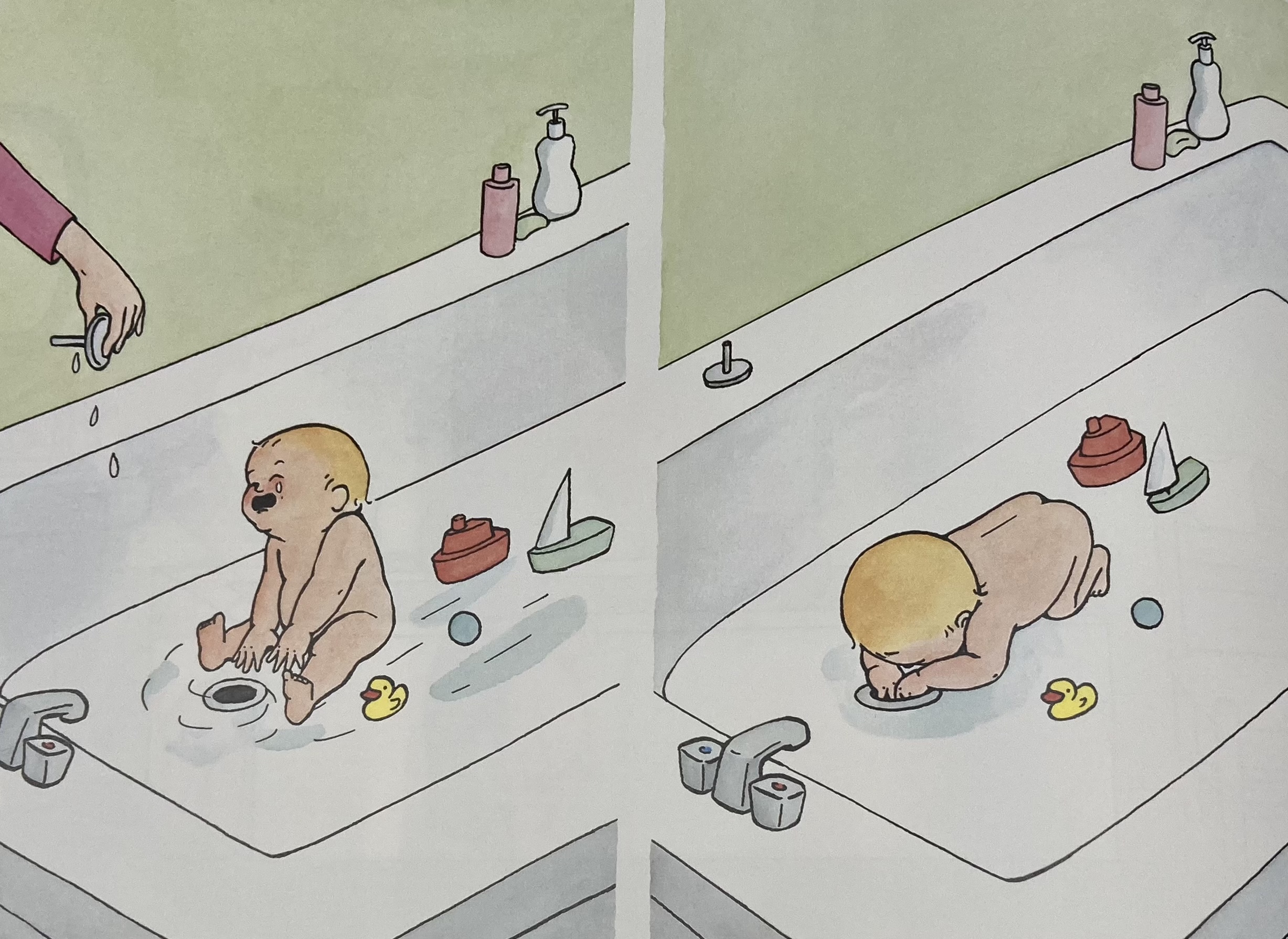 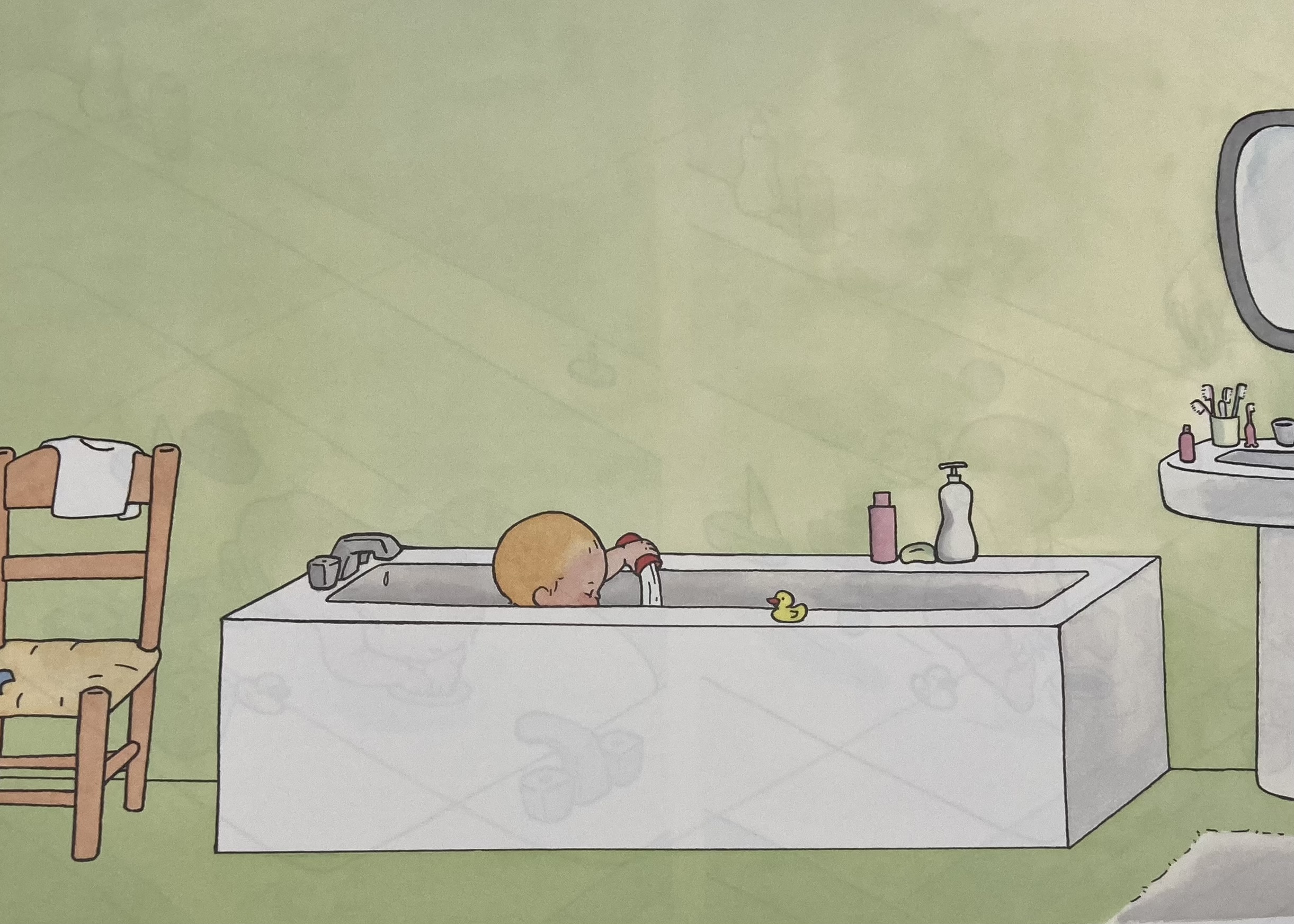 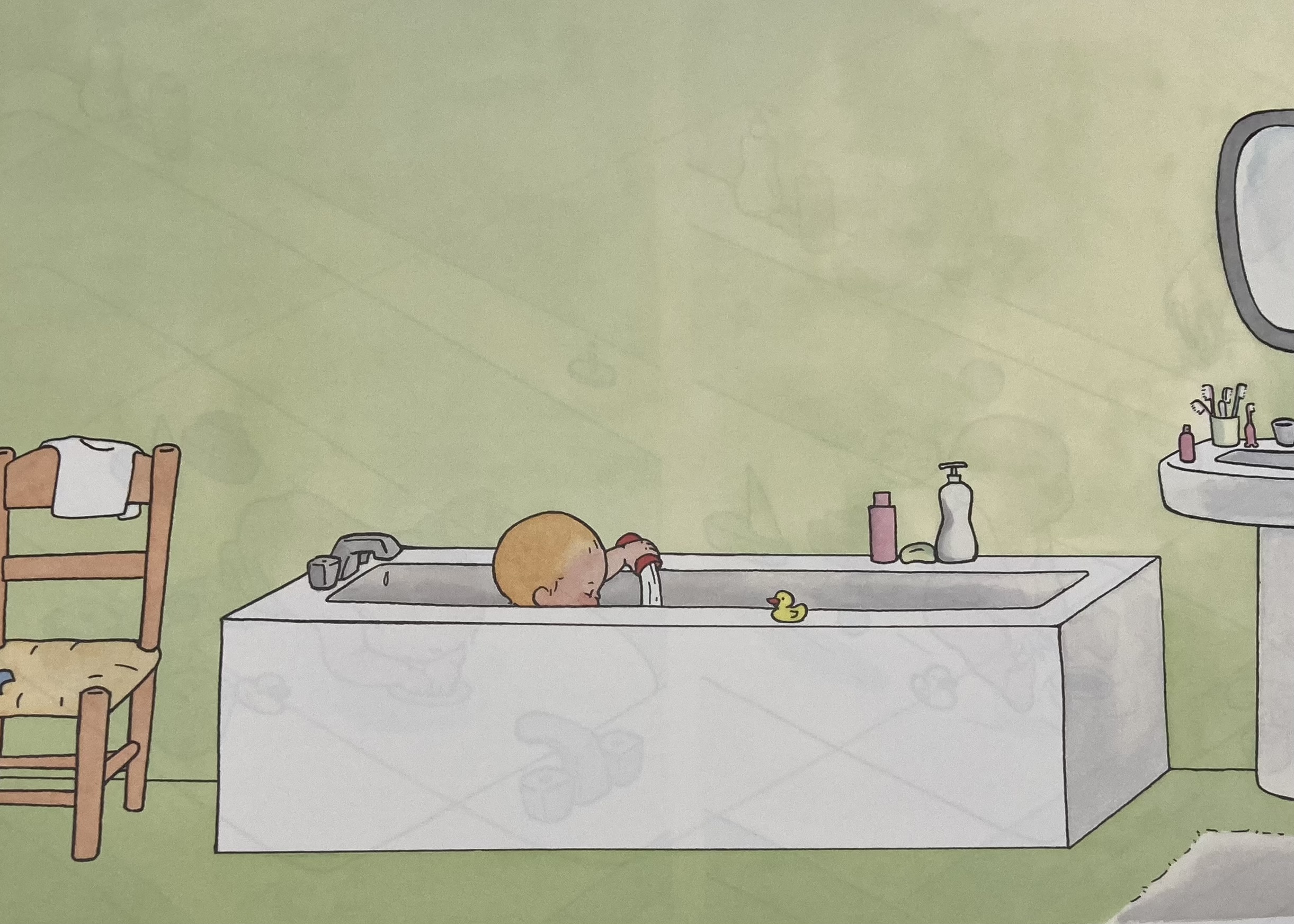 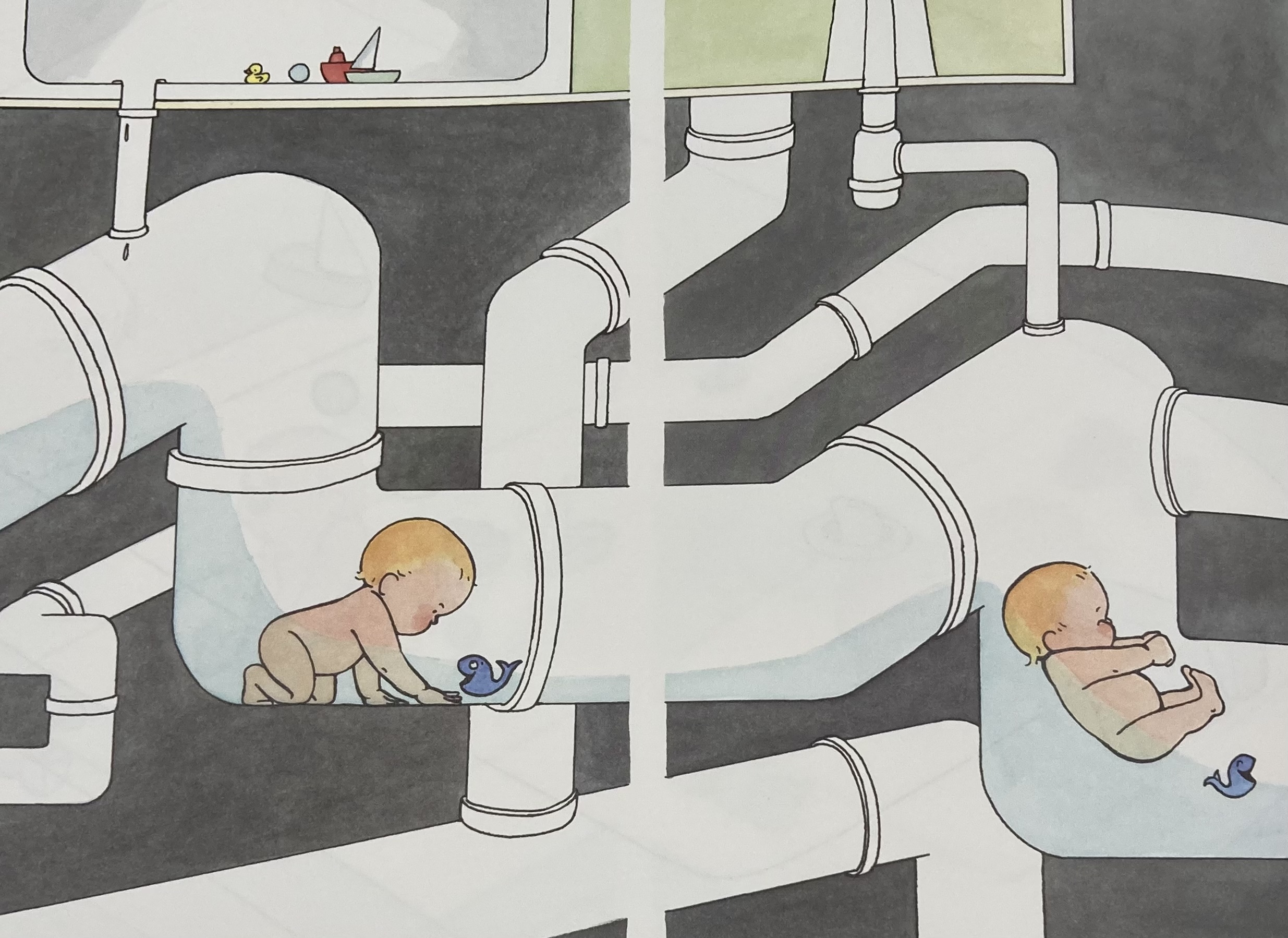 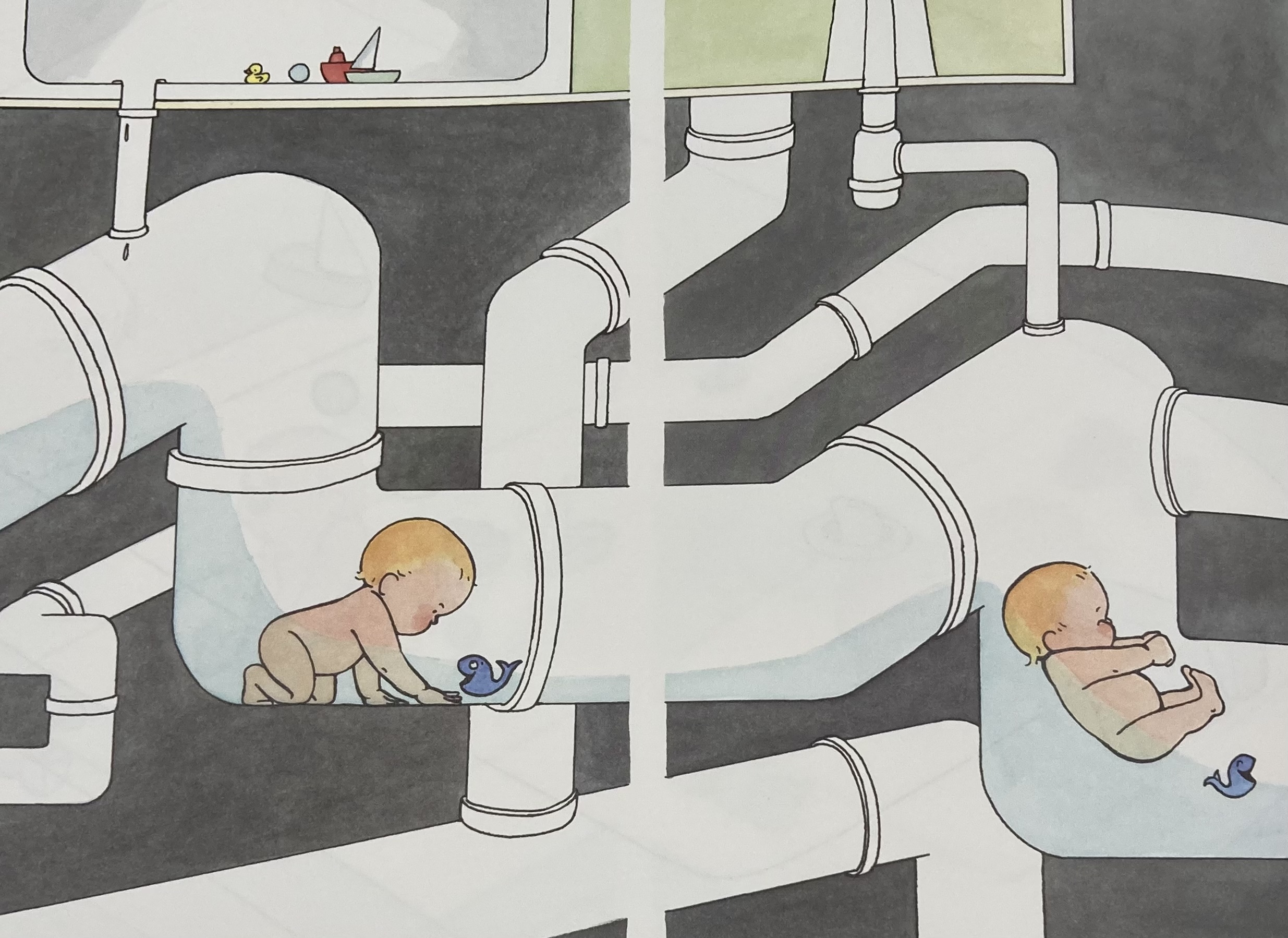 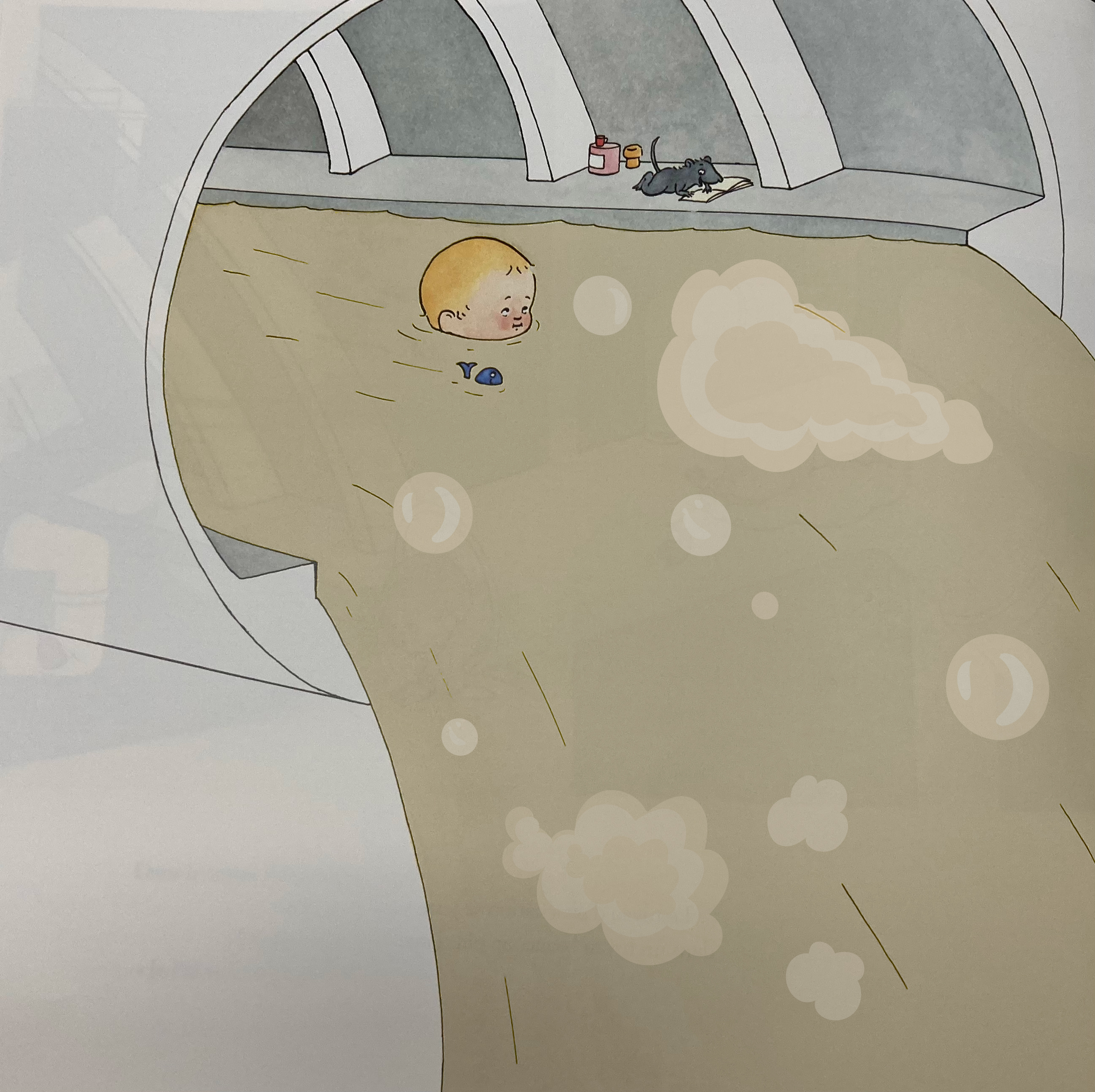 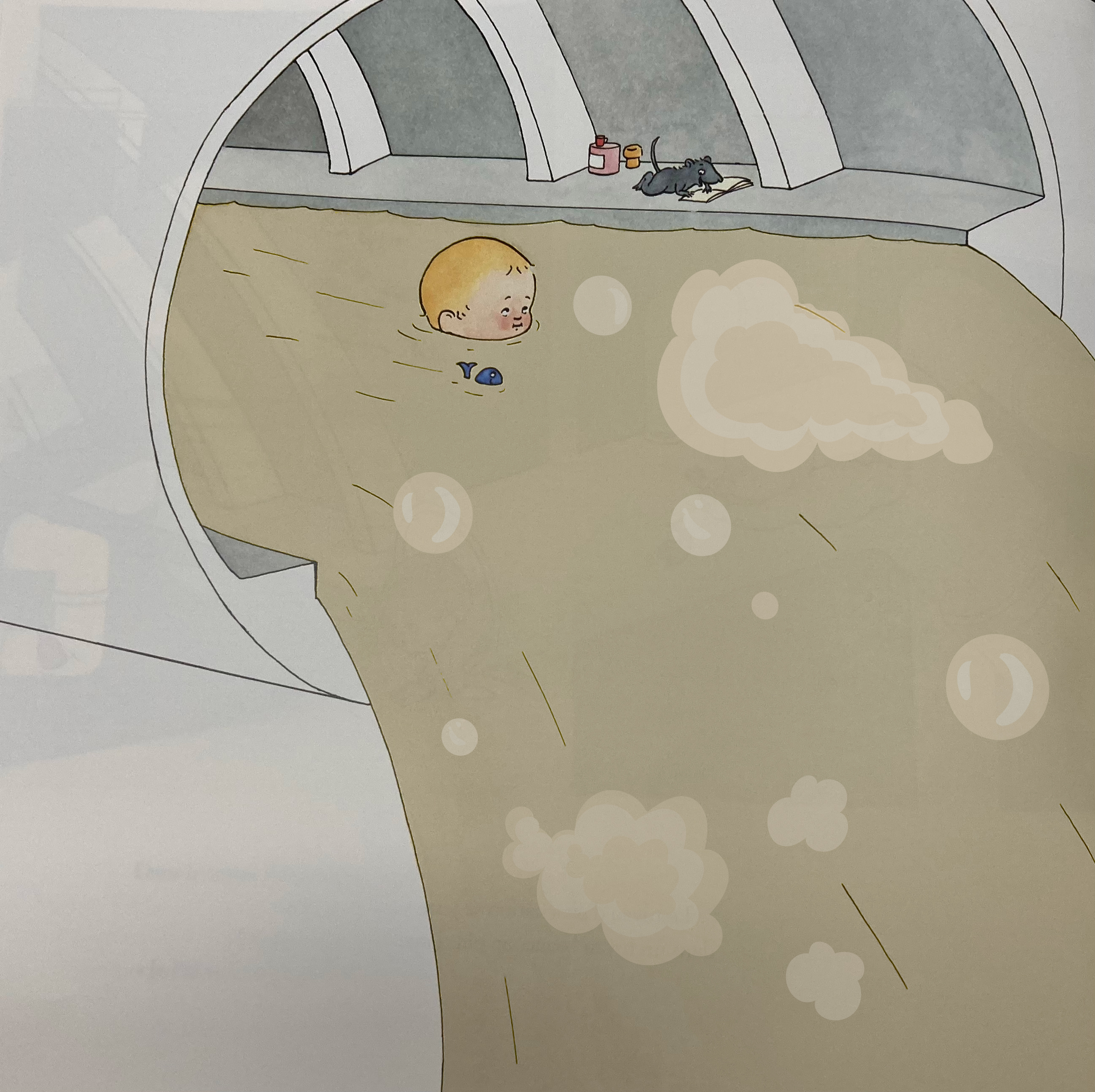 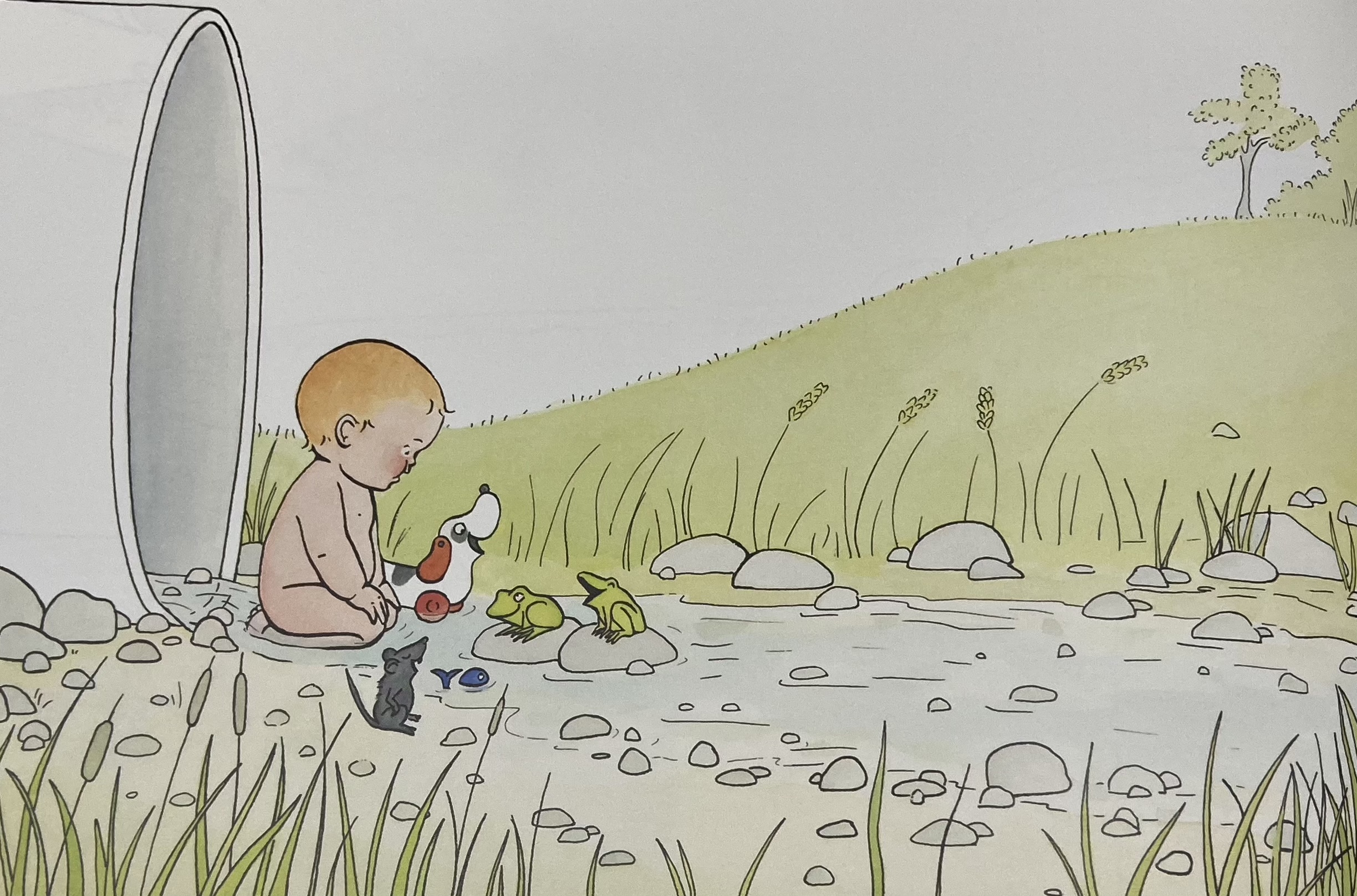 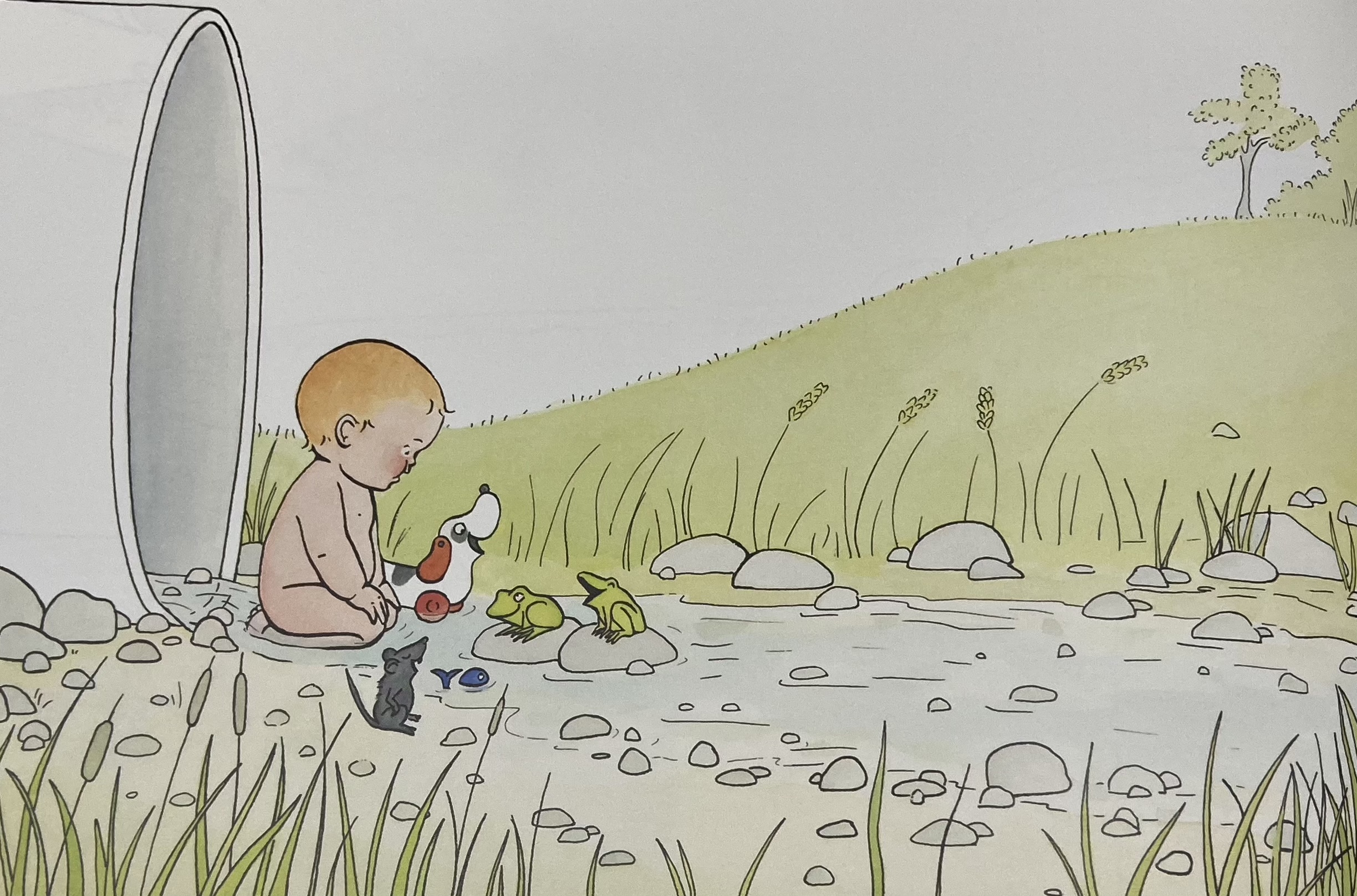